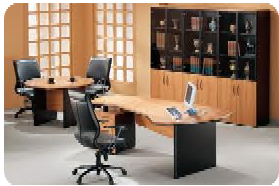 MOBILNI URED
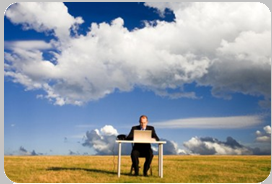 Ivana Ćosić, 1079, grupa A
Marina Matić, 1076, grupa A
„Ured je središte obrade poslovnih informacija u kojemu se provode različiti postupci i metode povezane s izradom, obradom, prijenosom i pohranom poslovnih informacija.“ (Srića, Kliment, Knežević Uredsko poslovanje)
Mobilni ured
Mobilni uređaji su višefunkcionalni
slanje SMS-ova i e-mailova, ali postoje razne aplikacije (kalendari, organizatori, podsjetnici…)
ŠTO JE  URED?
nastao 1997.godine
WAP Forum
zadatak je pružiti mogućnost lak pristup informacijama
za korištenje WAP usluge potrebno je posjedovati uređaj koji podržava WAP protokol
WAP(Wireless Application Protocol)
WAP je zasnovan na WML-u 
WLM je programski jezik
preuzima cijelu stranicu, a zatim je dijeli dijelove (Cards)
prijenos podataka se zasniva na WTP standardu (Wireles Transport Protocol)
WLM (Wireless Markup Language)
omogućuje riješavanje poslovnih problema dok smo u pokretu
možemo neprestano biti u toku
omogućuje korištenje navigacije
Upotreba Wap tehnologije
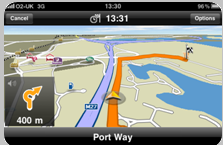 Upotreba Wap tehnologije
možemo obavljati i sve svoje bankovne provjere, plaćati račune
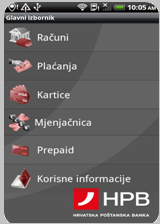 GENERACIJE MOBILNE TEHNOLOGIJE
Prva generacija- analogni prijenos isključivo govornih usluga
Druga generacija-digitalnom prijenosu govornih usluga(GSM) 
Treća generacija(3G)- digitalno slanje govornih i multimedijalnih sadržaja
GPRS
Omogućuje slanje MMS (Multimedia Messaging Service) poruka, kraćih video sadržaja,slika, te podataka audio formata
brzine prijenosa od 56 – 114 kbit/s
Universal Mobile Telecommunications System
teoretska brzina prijenosa do 2 Mb/s
omogućuje prijenos glaovnih usluga (Viber, skype,…), spajanje na strane mreže
EDGE funkcionira na istom principu
UMTS
pokrivenost EDGE/UMTS signalom HT-a
3G
3G

omogućuje video pozive
Brzine se kreću oko 20 mbit/s
4G

omogućuje znatno brži prijenos podataka oko 100 mbit/s
pokrivenost 3G signalom HT-a
pokrivenost 4G mrežom HT-a
Uređaji koji se koriste u mobilnom poslovanju su:
3G uređaji
WAP mobilni uređaji
PDA uređaji
prijenosno računalo
Web TV
mobilni pisači
UREĐAJI
WAP mobilni uređaji
podržavaju WAP protokol
omogućuje pregledavanje mobilnih web-lokacija koje su dizajnirane isključivo za male mobilne uređaje
prvi WAP uređaj je bio Nokia 7110
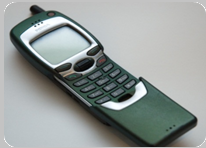 Nokia 7110
3G uređaji
prvi 3G uređaji su bili NEC-ovi i Panasonicovi mobitel
Nedostatak je što aplikacije zahtjevaju veliku količinu energije
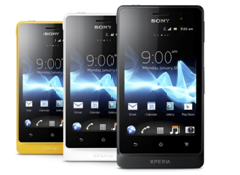 Sony xperia go
Personal Digital Assistant
 skladištenje i prijenos svakodnevnih podataka, razmijena e-maila, korištenje multimedijalnih sadržaja i dr. 
sadrži PIM (Personal Information Manager) aplikacije i podatke korisnika
od „touch“ ekrana , olovka, tipkovnica
Vrste: Pocket PC, Symbian, Linux, Smartphone
PDA uređaji
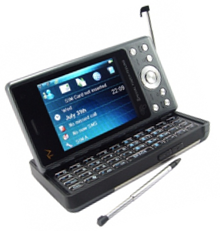 Prijenosno računalo
Napajaju  se pomoću baterije
Mogu imati iste mogućnosti kao i PC računala
Neki od najpoznatijih proizvođača prijnosnih računala su:HP, Acer, Apple, Lenovo, Toshiba
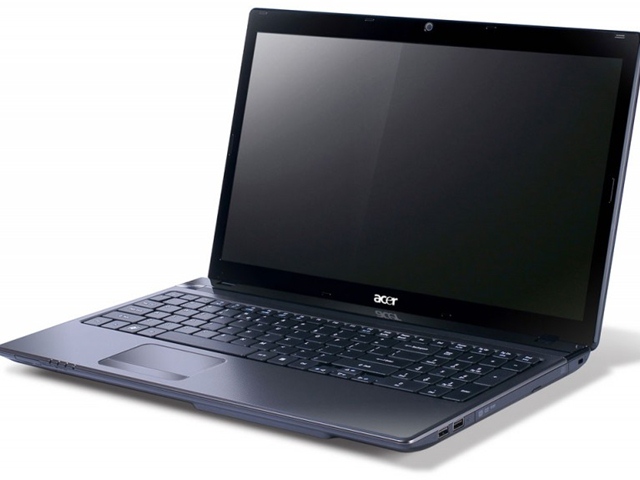 Mobilni pisači
moguće ispisivati bilo gdje ima priključka na napon od 230V
HP i Canon nude A4 verzije
ostali samo fotografije 10cm x15 cm
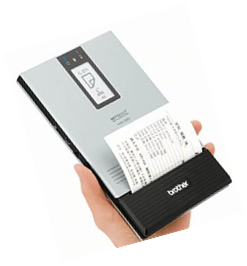 PREDNOSTI MOBILNOG UREDA
prijenosan
lakše i brže rješavanje problema
možemo steći informacijsku superiornost
puno više stvari možemo obaviti sami
možemo upravljati financijama svagdje
Veća zarada
smanjenje radne snage
više se baterije troši
veličina zaslona je manja 
velika cijena uređaja
još niti jedna telekomunikacijska kompanija u Hrvatskoj ne omogućuje korisnicima neograničeno surfanje bez smanjenja brzine 
Skuplji Internet promet
NEDOSTACI MOBILNOGUREDA
ZAKLJUČAK
cilj svake tvrtke je ostvariti što veću dobit
ušteda vremena 
tvrtke bi trebale ulagati i u obuke svojih zaposlenika 
unaprjeđenje telekomunikacijske infrastrukture u Hrvatskoj
LITERARURA
Uredsko poslovanje, V. Srića
https://www.hrvatskitelekom.hr/ 
http://hr.wikipedia.org/wiki/3G
http://www.info-mob.com/clanci/wap-mobilni-internet.html
http://www.vidipedija.com/~vidipedi/index.php?title=3G
http://www.bajumbadum.com/Stranica.aspx?page=Vodici/PrijenosnaRacunala